Support when abroad
Dr Colleen Doyle
Student Support Officer
MU Student Services
June2022
Student Health, Counselling, Chaplaincy, Budgeting Advice and more
Maynoothuniversity.ie/student-services
Picture of the MU Student Services Centre
2
Insights and reminders
Time to adapt, when life isn’t ‘Insta’, we’re here when you’re not
#your study abroad time might not look like the picture above
3
Time to adapt
Adapting to a new culture, living arrangements and education environment is normal
Everyone experiences transition: some expected, some unexpected 
Everyone copes differently
Culture shock happens to everyone: confusion, anger, anxiety, loneliness
Culture shock isn’t linear – there are good days (situations), challenging days (situations) and it comes and goes
Be patient with yourself
4
When to reach out
It is not always easy to decide when to ask for help
‘You’re graaaaand!’
Get in touch!
You are challenged but are finding solutions, learning to cope and asking for (and receiving) support by host campus 
You know that you’re likely experiencing culture shock and can reflect on appropriate ways to cope
Able to articulate what is ‘wrong’ and can actively find solutions (or know someone who can help)
Things are improving every day – making friends, learning your way around, managing academic coursework
You are struggling and struggling again to get advice support from host campus
Feel more comfortable connecting with MU services either because of language or other reasons
Emergency which requires assistance from Student Emergency Fund (unplanned situation)
Contact MU Student Services
5
Colleen!  I haven’t even left!
Play it forward
Think ahead to returning to MU!

What experiences can you share?

What are your top tips?

How can you share your enthusiasm for studying abroad with students?
6
Bon voyage!
MU Student Services
‘we’ve got your back’
Phone:
(01) 708 4729
Email:
Student.services@mu.ie
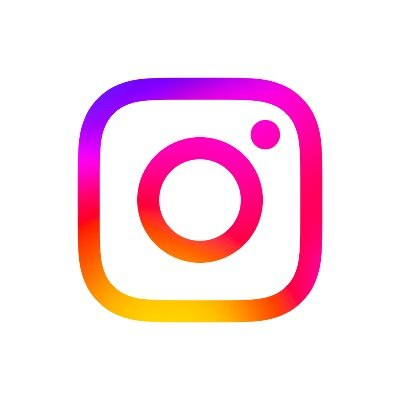 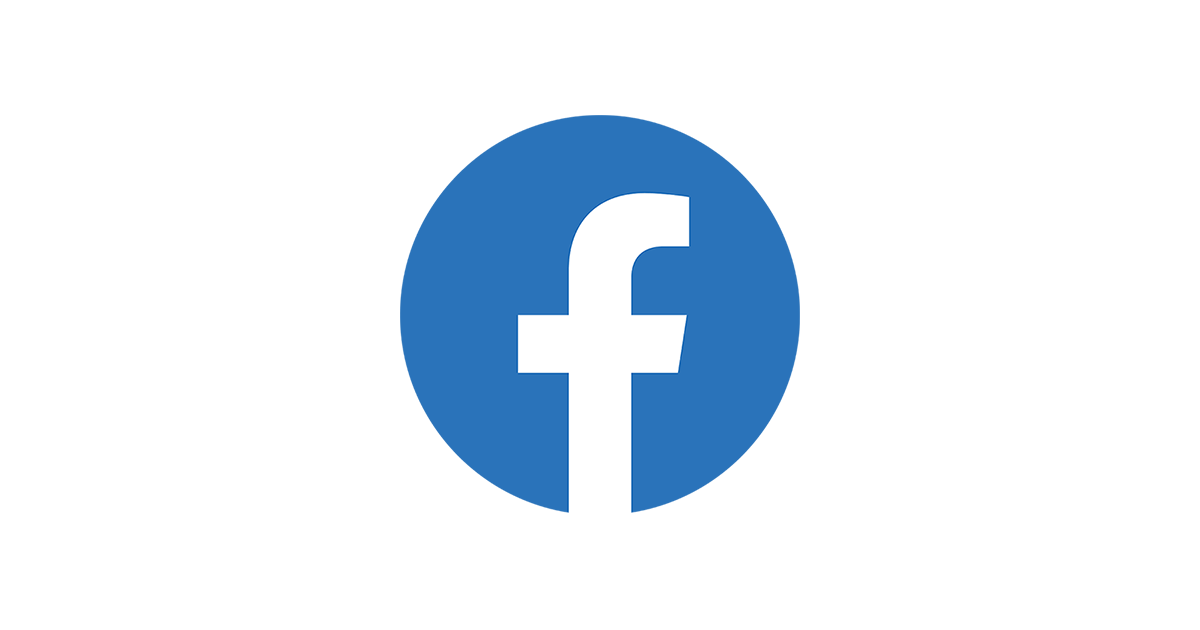 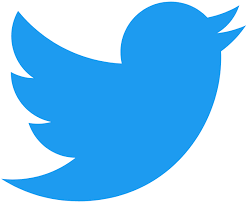